GROWING INFRUITFULNESS
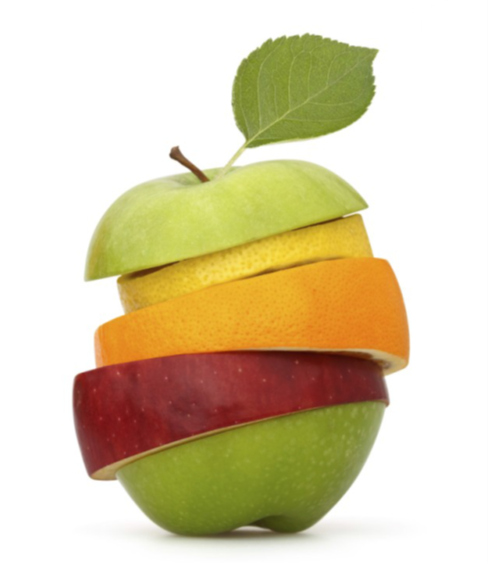 John 15v.1-17
LOVE v.12-14Fruitful congregations develop their life as a community of God’s People
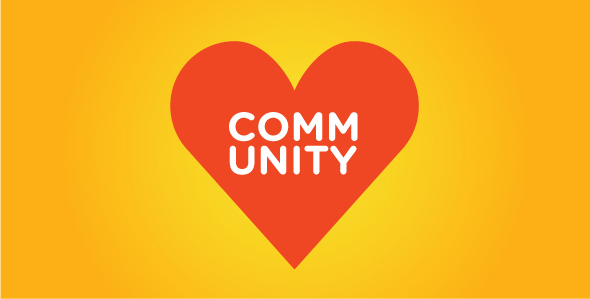 LOVE
Love each other as I have loved you v.12
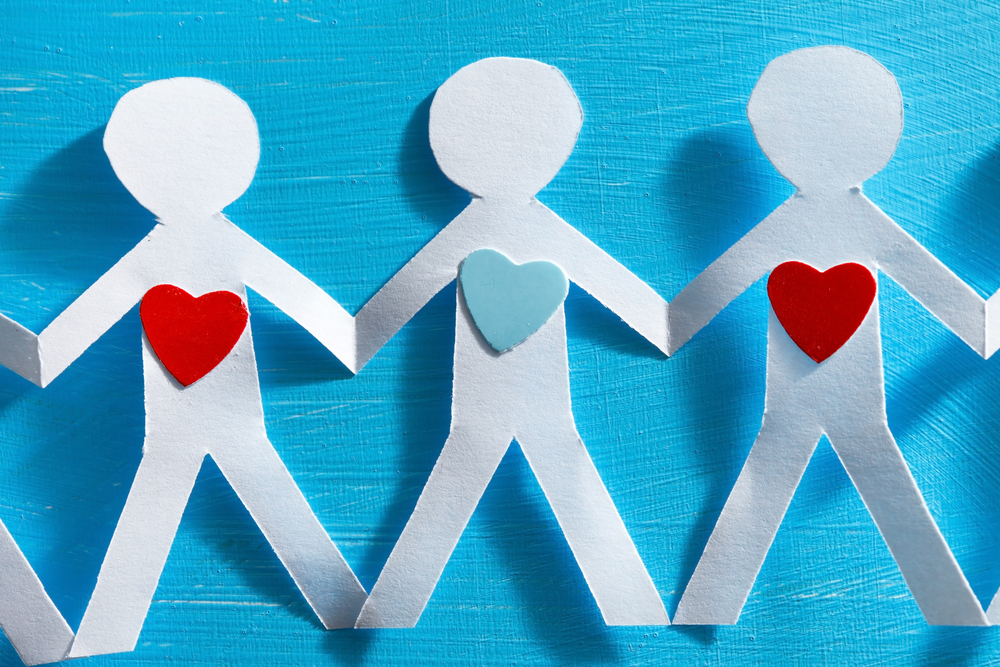 SERVICE
Laying down our lives  v.13 – serve others rather than expect to be served ourselves
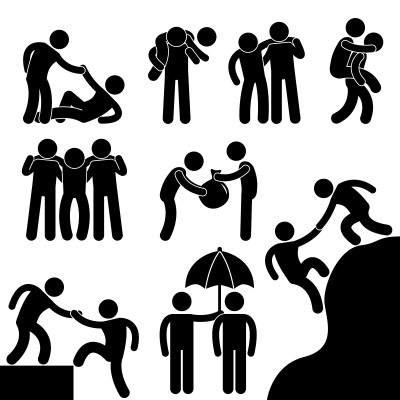 FRIENDSHIP
Coming out of ourselves and letting others come into our lives
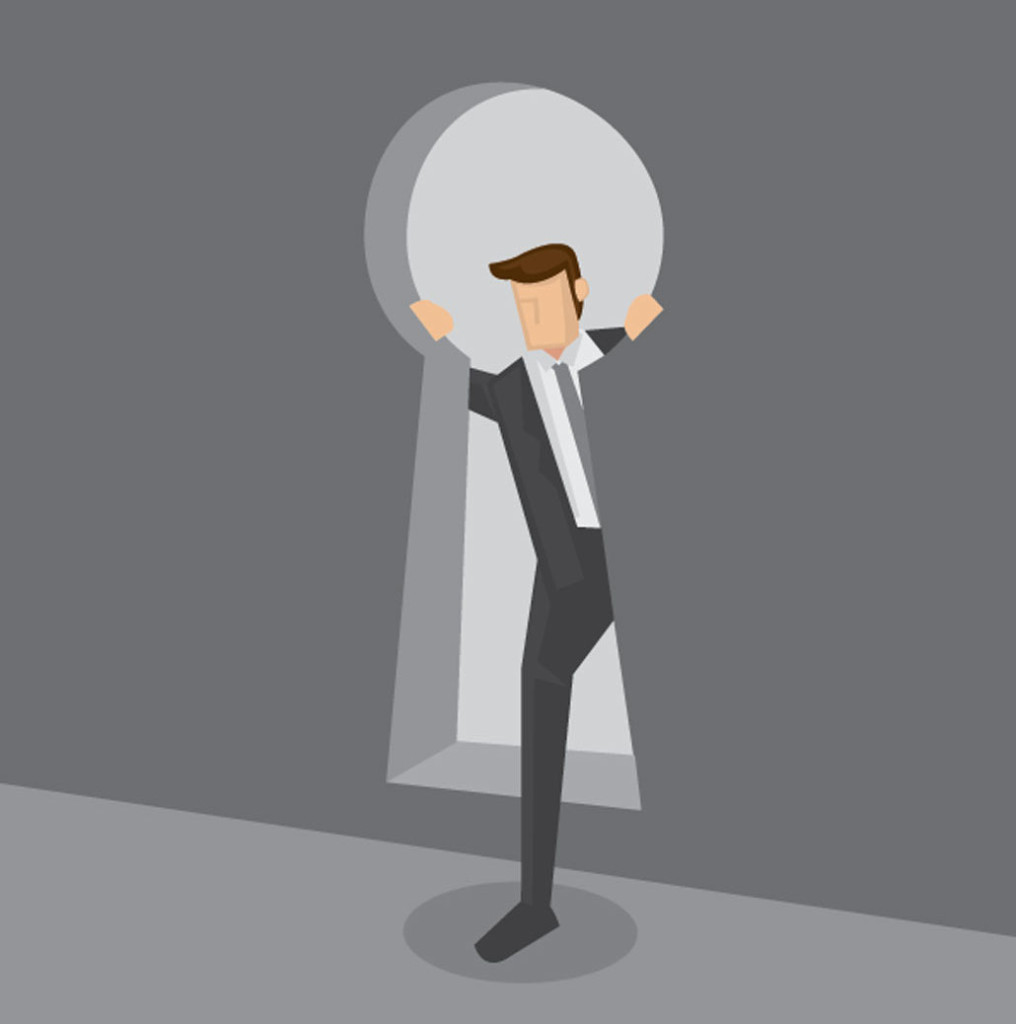 DEVELOPING SPACE AND PLACE                       TO BUILD COMMUNITY IN CONGREGATIONAL LIFE
How do we develop our life as a community of God’s people?
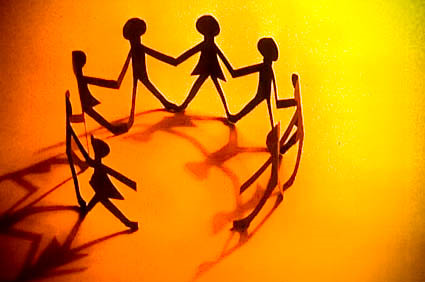